Voorlichting geven
Leren en toepassen in de praktijk
Bereiken van goede gezondheid:
de VOORLICHTING is goed:
Goed voorbeeld
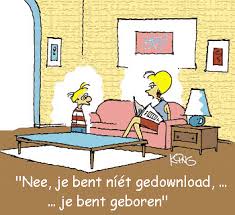 2
15-11-2016
Voorlichting NH2016
Waarom voorlichting:
Goede voorlichting stelt patiënten in staat om goede weloverwogen keuzes te maken en die na te leven.
Hierdoor worden patiënten minder afhankelijk van zorgverleners
3
15-11-2016
Voorlichting NH2016
Doel voorlichting
Altijd gericht op gedragsverandering

gezond gedrag  
mondigheid  
therapietrouw  
ongerustheid en angst  
 kosten 
4
15-11-2016
Voorlichting NH2015
De vier B’ S
Belangrijk		alleen hoofdzaken

Bruikbaar		info is toepasbaar

Begrijpelijk		geen vakjargon 

Beklijven		info blijft hangen
5
15-11-2016
Voorlichting NH2016
Hoe?
Liefst mondeling
Face tot face
Telefonisch??
Tell-show-do
Hulpmiddelen 
Informatiefolder mee
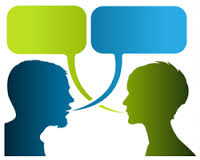 6
15-11-2016
Voorlichting NH2016
Model van Balm:gericht op gedragsverandering
7
15-11-2016
Voorlichting NH2016
Communicatie:
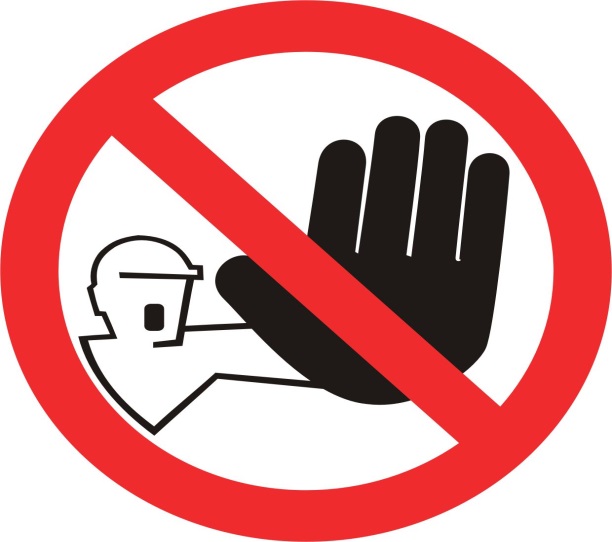 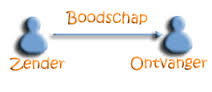 8
15-11-2016
Voorlichting NH2016
Voorbeeld bij model balmJe bent te zwaar
Aanpassen van gedrag:
Openstaan is een voorwaarde: bereid zijn om te……..
Begrijpen : waarom,  belang ervan
Willen: snappen dat de voordelen opwegen tegen nadelen
Fysiek en psychisch in staat zijn het uit te voeren
Doen: beetje hulp is vaak fijn en stimulerend
Volhouden: in je leefstijl gaan passen
9
15-11-2016
Voorlichting NH2016
Voorlichting waar:
Rijksoverheid.nl
Ivoren kruis
Kiesbeter.nl
Consumentenbond
Televisieprogramma’s
Radar
Postbus 51 spotjes
Enz…
Kijk eens in deze school: posters op elke gang!!!!
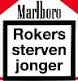 10
15-11-2016
Voorlichting NH2016
Opdracht 2 Voorlichting
Voorlichting  geven aan klasgenoot over een eenvoudig gezondheidskundig onderwerp
Voorbereid op papier, wordt ingeleverd en nagekeken
Beoordeling volgens criterialijst
Onderwerp laten goedkeuren
Wordt afgetekend als opdracht 2 aftekenkaart bij voorlichting en preventie
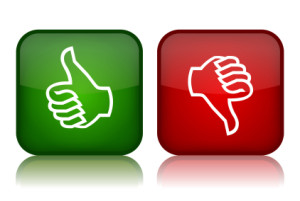 11
15-11-2016
Voorlichting NH2016